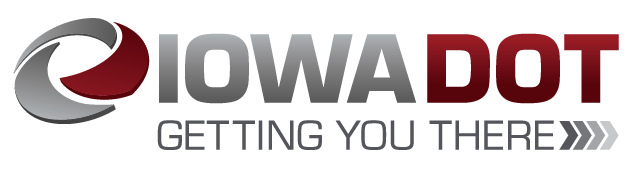 State Transportation Plan & State Freight Plan
2022 Updates
Commission Workshop
April 12, 2021
Agenda
Update timeline & status
System objectives development
Freight goals development
Wrap up
Timeline
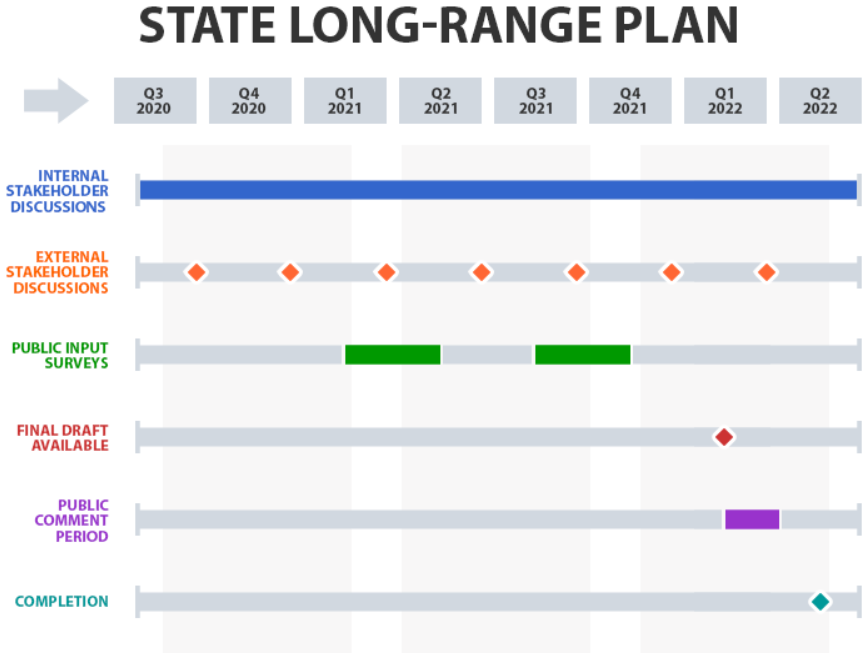 Critical next step: public input survey
Working towards:
Early 2022 draft
May 2022 completion
iowadot.gov/iowainmotion
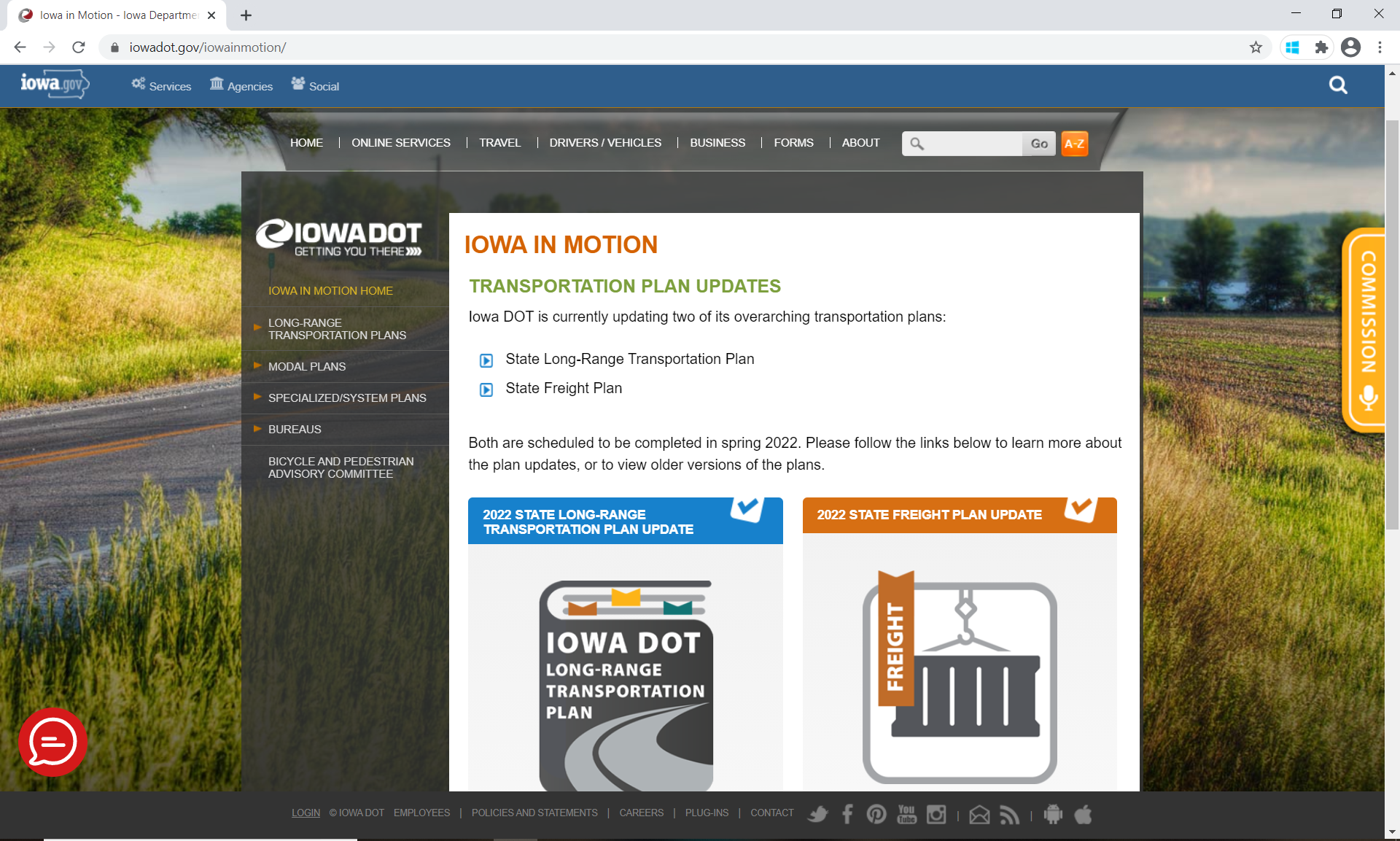 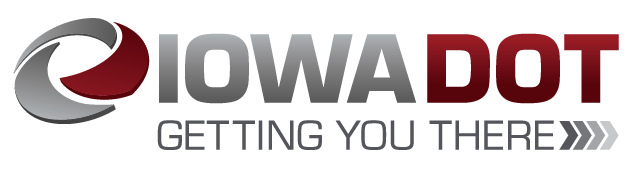 System Objectives
Commission Workshop
April 12, 2021
Benefit of clear system objectives
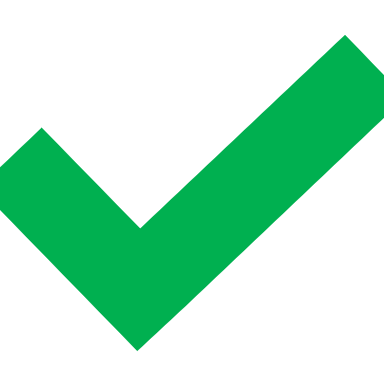 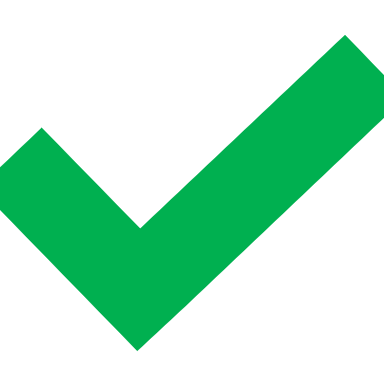 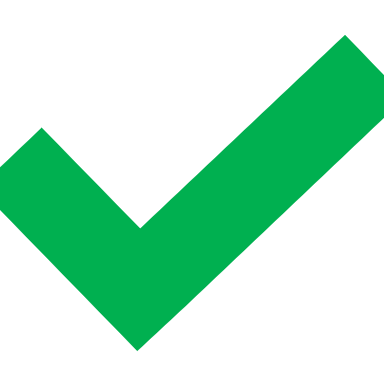 Decision-support simplified:
Identify needs (in current SLRTP)
Prioritize among those needs (not in current SLRTP)
Needs identification in current SLRTP
    Multi-modal analysis
    Multi-factor analysis
    Specific (e.g., corridor-level needs)
But priority lacks definition
Stewardship #1, otherwise need vs. no need
Benefit of clear system objectives
How to support prioritization
First, what are we trying to achieve on our system?
i.e., system objectives
Prior related work with mobility outcomes: 
Safety, Flow, Sustainability, Accessibility
Outcomes synonymous with objectives, in this context
Internal steering committee supports this approach
Benefit of clear system objectives
Provides adaptable framework for measurement and prioritization across modes
Business units align to these objectives
Create measures/evaluation criteria for programs, applications, tools
Unifies and aligns:
Long-range planning
Performance management
Asset management
Project prioritization
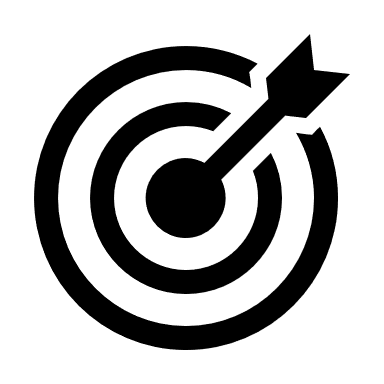 WORKING DRAFT
Mobility
ULTIMATE OUTCOME (RESULT)
SAFETY
FLOW
Tier 1
OUTCOMES
SUSTAINABILITY
ACCESSIBILITY
The transportation system is available and in good condition, meeting the needs of today and preparing for the future.
The transportation system is safe to use and minimizes incidents, crashes, injuries, and fatalities.
Users can readily access the transportation system and services without unnecessary barriers.
Working Definitions
The transportation system reliably and efficiently moves people and goods while minimizing user delays and costs.
Condition
Cost
 Benefit
Environmental Impact
Incidents
Crashes
 Injuries
Fatalities
How will we monitor progress towards this outcome?
Reliability
Efficiency
Usage
Access to Systems Service Delivery
Equity
Performance Areas / Measures
TBD
Feedback?
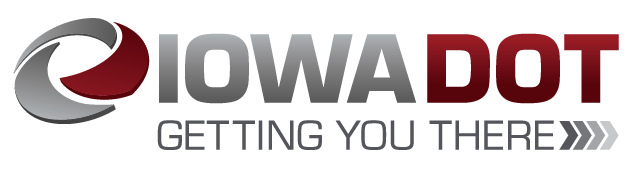 Freight Goals
Commission Workshop
April 12, 2021
Freight goals status
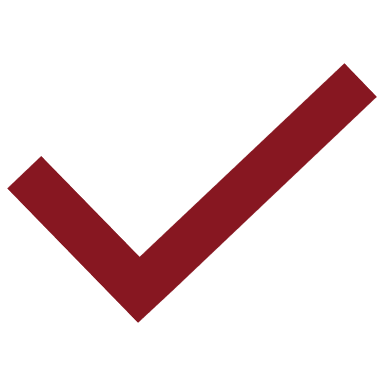 Guidance from FHWA
Determine goals to include
Input from Freight Advisory Council
Input from Internal Planning Steering Committee
Input from the Commission
Ultimately relate to SLRTP system objectives
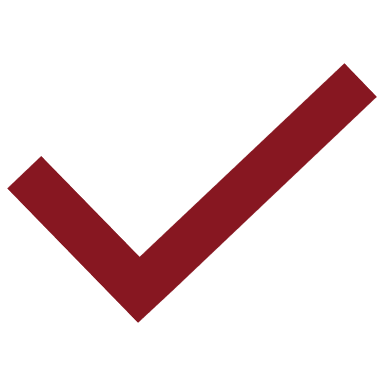 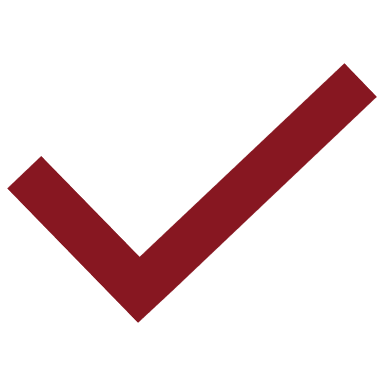 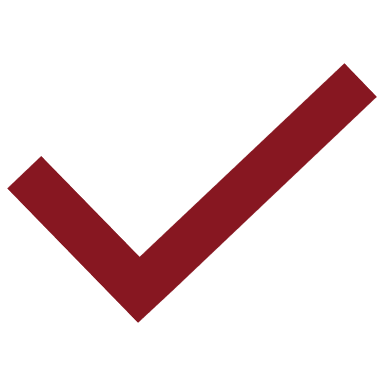 Areas of focus
SAFETY
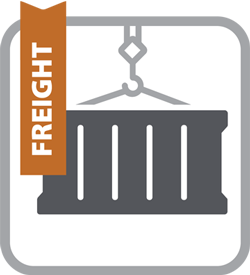 Improve the safety, security, and resilience of the national freight system.
INFRASTRUCTURE
Modernize freight infrastructure and operations to grow the economy, increase competitiveness, and improve quality of life.
INNOVATION
Prepare for the future by supporting the development of data, technologies, and workforce capabilities that improve freight system performance.
Industry perspective
SAFETY
INFRASTRUCTURE
INNOVATION
OTHER
Condition            (roads, tracks, locks)
Maintenance        (inspections, plans)
Operations     (mitigating impacts, congestion reporting, connections)
Investment         (totals, cost)
Performance         (total assets, costs of shipping, reliability)
Efficiency              (time, fuel, reliability)
Productivity & profitability        (automation, costs, competitiveness)
Labor force     (training, satisfaction, jobs added)
Technologies      (tracking, electronic HOS, PTC, automation)
Accidents            (totals, severity, causes, claims)
Safety scores
Labor force     (training, adherence to requirements)
Investment         (totals, cost, upgrades)
Operations    (mitigating impacts)
Economics             (jobs, global competitiveness, value of shipments)
Sustainability        (funding, environmental)
Intermodal & multimodal (connections)
Any
additional feedback?
SAFETY
INFRASTRUCTURE
INNOVATION
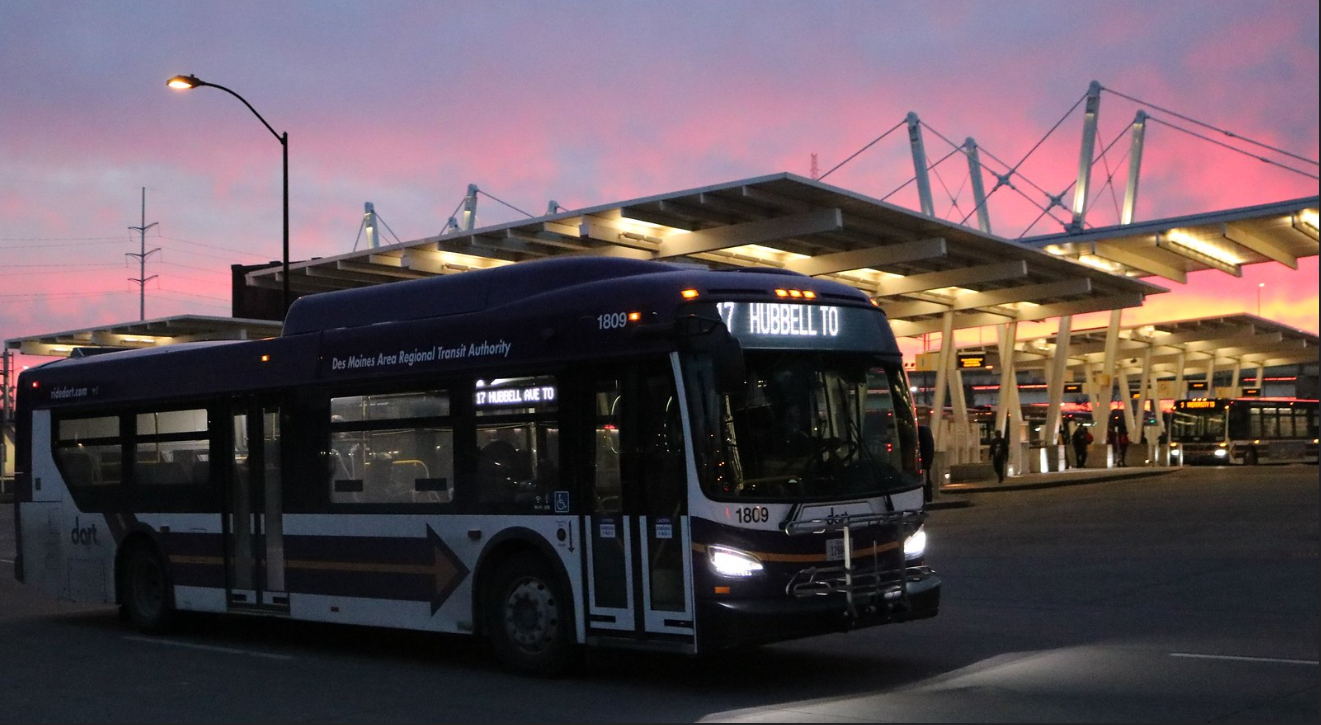 Wrap Up
Critical next step: 
Public input survey
Next Commission workshop discussion:
Possible summary of initial public input
System condition and needs analyses
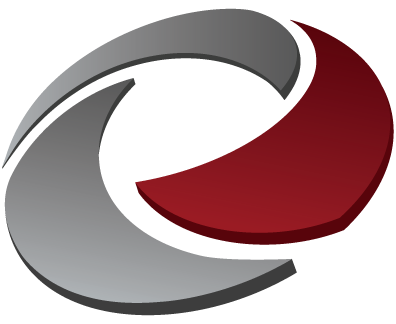 QUESTIONS?
Garrett.Pedersen@iowadot.us
Samuel.Hiscocks@iowadot.us
Andrea.White@iowadot.us